Vaping and Juuling
What should you and your community know about vaping and Juuling?
The Modern Debate About E-Cigarettes
“Young people have taken a technology that was supposed to help grownups stop smoking and invented a new kind of bad habit, one that they have molded in their own image. The potential public-health benefit of the e-cigarette is being eclipsed by the unsettling prospect of a generation of children who may really love to vape.”
Jia Tolentino, “The Promise of Vaping and the Rise of Juul,” The New Yorker (May 14, 2018)
Background on Vaping and Juuling
What is the difference between vaping, e-cigarettes, and Juuls?
Vaping is an umbrella term describing the process of inhaling and exhaling the vapor produced by an electronic cigarette or similar device that heats a substance (such as nicotine) without smoke or tar. 
E-cigarettes are a type of vaping device. 
Juul (pronounced “jewel”) is a brand of 
e-cigarette produced by JUUL Labs, Inc., and marketed as a smoking cessation product.
Image of a Juul device and pods
Background on Vaping and Juuling
How do students get them?
Juul devices and pods are sold online from the company website and in stores and gas stations. The devices retail for $34.99, and a four-pack of pods costs $15.99. 

To prevent sales to underage users, JUUL’s website uses ID match and age verification technology, and the company has monitoring systems and penalties in place for resellers. However, some kids acquire them through sources such as Craigslist and eBay and resell them.
How do Juuls work?
“A Juul operates by heating a ‘pod’ of e-liquid containing nicotine, flavorings, and other substances. When heated, the e-liquid creates an aerosol which is inhaled by the user…. The nicotine in a single Juul cartridge is roughly equal to a pack of cigarettes.”
American Academy of Pediatrics, “JUULing: What Pediatricians and Families Need to Know”
The E-cigarette Market
700% JUUL’s increase in revenue in 2017, after two years on the market.
“Big Tobacco” taking over market
“[T]he recent explosion of e-cigarette popularity caught the attention of tobacco companies a few years ago.… The popular brand VUSE, is owned by R.J. Reynolds Vapor Company, a subsidiary of the tobacco giant Reynolds America. British American Tobacco (BAT), the largest tobacco company in the Europe, launched Vype around four years ago. Altria (formerly Phillip Morris) owns MarkTen.…”“Tobacco Companies Taking Over the E-Cigarette Industry,” Huffington Post (Feb. 27, 2017)
7,700+ number of flavors available from 450+ makers of e-cigarettes
2009year the federal govt. banned flavors (except menthol) in cigarettes. Flavors are not currently banned in e-cigarettes.
Ari Levi, “E-cigarette Maker Juul Is Raising $150 Million After Spinning Out of Vaping Company,” CNBC.com (December 19, 2017)
Popularity Among Young People
Nearly 1 in 3 students in 12th grade reported past- year use of e-vaporizers.
E-cigarette use grew 900% among high school students from 2011 to 2015.
“E-cigarettes are now the 
most commonly used 
tobacco product among 
youth, surpassing 
conventional cigarettes 
in 2014.”
U.S. Department of Health and Human Services, “E-Cigarette Use Among Youth and Young Adults: A Report of the Surgeon General” (2016)
University of Michigan’s Institute for Social Research, “Monitoring the Future 2017”
Popularity Among Young People
Resembling a flash drive, Juuls are sleek, easily concealed…
“Educators report that youth are using JUUL in classrooms, hallways, and restrooms, and are sharing devices with their peers. This social use encourages non-users to try Juul.”
… and difficult to detect.

“Because JUULing puts off significantly less vapor than other e-cigarettes, it is extremely discreet. A rash of online videos show kids JUULing at school, exhaling into shirts or backpacks to hide the vapor, which disappears in an instant. JUUL puts off a sweet, fruity smell—easily mistakable as perfume or hair product, making it difficult for school officials and other adults to detect.”
Lisa Pawlak, “What Parents Need to Know about JUULing, the Disturbing New Vaping Trend,” WorkingMother.com (April 2, 2018)
American Academy of Pediatrics, “JUULing: What Pediatricians and Families Need to Know”
Health Concerns: Flavoring
Many kids incorrectly think they are only vaping flavor.

A majority of youth surveyed in 2016 thought they were just vaping flavor. “Yet 99% of 
e-cigarettes sold in U.S. convenience stores, supermarkets and similar outlets in 2015 contained nicotine, according to a CDC report.” Further, a new Truth Initiative® study found that 63% of Juul users 15 to 24 years old did not know that the product always contains nicotine.
Youth-friendly flavors are a primary draw of e-cigarettes.
In a CDC/FDA survey, a third (31%) of middle and high school students cited the availability of flavors, such as mint, candy, fruit, or chocolate, as a reason for 
e-cigarette use.
TruthInitiative.org, “Juul e-Cigarette Craze Highlights Why Flavored Tobacco Products Are So Dangerous” (April 23, 2018)
Popularity Among Young People
Social media continues to help fuel popularity of Juuling.
JUUL’s original marketing campaign included billboards, YouTube videos, launch parties, and a sampling tour. JUUL has updated its marketing code with the stated goal of limiting youth exposure to its advertising. 
However, social media continues to help fuel JUUL’s popularity.
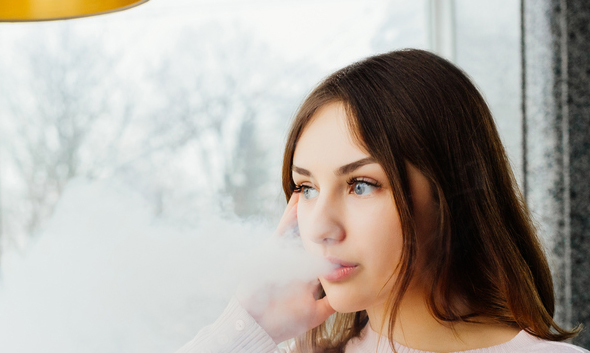 Campaign for Tobacco-Free Kids, “JUUL and Youth: Rising E-Cigarette Popularity”
Popularity Among Young People
Youth-fueled social media presence is beyond regulation.
“The F.D.A. can control the behavior of companies advertising nicotine for profit, but it can do nothing about teens advertising nicotine to one another for free.”

JUUL’s “official Instagram account, @juulvapor, is age-appropriate and fairly boring—it has an aesthetic reminiscent of Real Simple, and forty-four thousand followers. But viral, teen-centric Juul fan accounts like @doit4juul (a hundred and ten thousand followers) are populated with a different sort of imagery” that is appealing to today’s youth.
Jia Tolentino, “The Promise of Vaping and the Rise of Juul,” The New Yorker (May 14, 2018)
Popularity Among Young People
Juuling trend grows despite overall “good behavior” among teens.
“American teenagers have become virtually puritanical… rates of illicit drug use have plummeted… rates of binge drinking… are well below what they were a decade ago…  even soda consumption has fallen…  [as has sexual activity]…. “Among affluent teenagers in and around Manhattan, particularly those in the private school world, where insurrection has largely meant coming home from college night and telling your parents that you are thinking about a big state school with great football, rather than, say, Wesleyan, Juul began to find its foothold about a year ago.” 
Ginia Bellafante, “Cool-Looking and Sweet, Juul Is a Vice Teens Can’t Resist,” The New York Times (Feb. 16, 2018)
Health Concerns
Teens’ developing brains are uniquely susceptible to the effects of nicotine.
“The teen years are critical for brain development, which continues into young adulthood…. Because nicotine affects the development of the brain’s reward system, continued e-cigarette use can not only lead to nicotine addiction, but it also can make other drugs such as cocaine and methamphetamine more pleasurable to a teen's developing brain. Nicotine also affects the development of brain circuits that control attention and learning. 

“Other risks include mood disorders and permanent problems with impulse control—failure to fight an urge or impulse that may harm oneself or others.”
National Institute on Drug Abuse, “Electronic Cigarettes (E-cigarettes)” (March 2018)
Health Concerns
Evidence is mounting for link between e-cigarettes and eventual smoking.
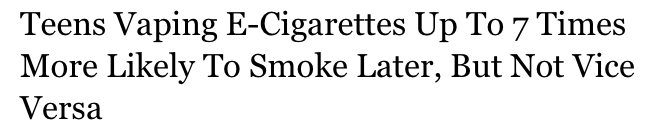 The U.S. Surgeon General reports that nearly 9 out of 10 cigarette smokers first tried smoking by age 18.
NIH-funded study published in Pediatrics, Dec. 2017
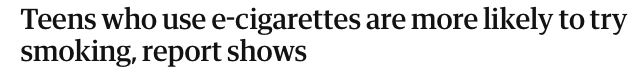 A consensus report by National Academies of Sciences, Engineering and Medicine, January 2018
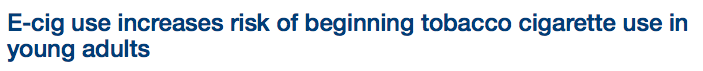 A study by University of Pittsburgh Schools of the Health Sciences published in the American Journal of Medicine, 2017
Health Concerns
Potentially harmful chemicals found in 
e-cigarettes
“Potentially harmful constituents … have been documented in some e-cigarette cartridges, including irritants, genotoxins, and animal carcinogens. 
“There is also evidence that adjusting the heating element to higher ranges converts the propylene glycol and vegetable glycerin to formaldehyde and acetaldehyde. Both of those chemicals are suspected to be carcinogenic specifically when inhaled into the lungs.”
Centers for Disease Control, “Notes From the Field: Electronic Cigarette Use Among Middle and High School Students – United States, 2011-2012” (2013)
Health Concerns
Link between e-cigarettes and respiratory disorder

In a study by Harvard’s School of Public Health, “Chemicals of concern were identified in common 
e-cigarette flavors—including the buttery compound often found in microwave popcorn” and linked to a severe respiratory disorder sometimes referred to as popcorn lung.Alexandra Sifferlin, “The Butter Flavor Chemical Used in Microwave Popcorn Is Also in E-Cigs,” Time Magazine (Dec. 8, 2015)
Link between e-cigarettes and heart disease and cancer 
“An NYU School of Medicine’s study ... found evidence to suggest a link between e-cigarette smoking and increased risk of heart disease and cancer. According to the researchers, these risks may also apply to second hand smoke.”
Mariana Castro and Christine Lee, “NYU Study Suggests Vaping Increases Risk of Cancer and Heart Diseases,” Washington Square News (NYU) (February 6, 2018)
Government Action
Calls for government action in e-cigarette market
“The F.D.A. did not regulate e-cigarettes as tobacco products until 2016. (Previously, it attempted to regulate them as ‘drug-delivery devices,’ but that approach was struck down in court.) Now e-cigarette companies must submit a premarket tobacco application, or P.M.T.A., in order to keep their products on the market…. The deadline for this application was planned for this year, then pushed back to 2022….
“In March, the American Heart Association, the American Lung Association, and several other groups sued the F.D.A…. In April, 11 senators sent an open letter to Juul Labs … asserting that Juul’s products are ‘putting an entire new generation of children at risk of nicotine addiction and other health consequences.’”Jia Tolentino, “The Promise of Vaping and the Rise of Juul,” The New Yorker (May 14, 2018)
Government Action
FDA opens process for flavor regulation.
“FDA has already banned cigarettes with certain kid-appealing flavors and is examining options for regulating other flavored tobacco products, including menthol cigarettes. FDA is dedicated to understanding how flavors influence tobacco use and addiction.”FDA, “Menthol and Other Flavors in Tobacco Products” (March 2018)
FDA crackdown on sales to youth focuses on Juuls. 
In April 2018, FDA announced plans to crack down on e-cigarette sales to youth. The FDA is also demanding that Juul Labs provide documents “including reports on focus groups and toxicology, to determine whether Juul is intentionally appealing to the youth market despite its statements to the contrary and despite knowing its addictive potential.”
Kate Zernike, “F.D.A. Cracks Down on ‘Juuling’ Among Teenagers,” The New York Times (April 24, 2018)
Trends in Vaping, Cigarette, Alcohol, and Marijuana Use
Early tracking shows significant vaping use.
Nicotine Vaping (annual use)
“Just Flavoring” (annual use)
“Additional students may get nicotine in what they vape without being aware of it, so the estimates should be considered conservative.”
Marijuana Vaping (annual use)
“These annual levels are only 20% to 25% lower than the levels for lifetime prevalence of vaping marijuana, indicating that marijuana vaping is a recent phenomenon.”
University of Michigan’s Institute for Social Research, “Monitoring the Future 2017”
Trends in Vaping, Cigarette, Alcohol, and Marijuana Use
Youth perceive 
e-cigarettes as low in risk.
“E-cigarettes have one of the lowest levels of perceived risk for regular use of all drugs, including alcohol. “Disapproval of regular use of 
e-cigarettes also has been relatively low compared to most other substances.”
“It takes quite some time for the public to comprehend adverse consequences of a particular drug, thus when a new one comes on the scene, it has a considerable honeymoon period before usage declines as awareness peaks.”
University of Michigan’s Institute for Social Research, “Monitoring the Future 2017”
Trends in Vaping, Cigarette, Alcohol, and Marijuana Use
Cigarette use at lowest levels in survey’s history 
Cigarette use peaked in the mid-1990s, and then started a sharp decline. That decline decelerated after 2002. Still, by 2017, 30-day prevalence levels had fallen from peak levels by 91%, 84%, and 74% in grades 8, 10, and 12, respectively.
Smoking initiation by 8th-graders
Percent who smoked cigarettes daily in 2017
University of Michigan’s Institute for Social Research, “Monitoring the Future 2017”
Trends in Vaping, Cigarette, Alcohol, and Marijuana Use
Alcohol use leveled off in 2017 after a long decline. 
After a peak in 1979, binge drinking declined by almost a third from 1983 to 1992. A moderate increase in the 1990s was followed by a steady and significant decline. Rates in 2017 were up slightly from 2016, suggesting a leveling off of the decline.
Binge drinking rates in 2017
University of Michigan’s Institute for Social Research, “Monitoring the Future 2017”
Trends in Vaping, Cigarette, Alcohol, and Marijuana Use
Key trend in 2017 marijuana use was vaping.
   
More than one-quarter of students who had used marijuana had experience vaping it; this is significant, considering that vaping was virtually unknown among adolescents just five years ago. This year, daily marijuana use exceeds daily cigarette use, reflecting a steep decline in daily cigarette use and fairly stable daily marijuana use.
Percent who smoke marijuana daily
University of Michigan’s Institute for Social Research, “Monitoring the Future 2017”
What Schools Can Do
What Schools Can Do
Experts suggest a few essential steps
Revise school policies to specifically call out vaping and related devices.
Develop programs to educate students on the dangers of vapes and Juuls.
Train faculty and administrators to recognize the use of vapes and Juuls at school. 
Inform parents about the dangers of vaping and what they can do at home to protect their children.
Donna Orem, “Juuling: An Alarming Trend Reversing Decades of Health Gains,” Independent Ideas blog (May 2018)
Resources to Share with Your Community
Backgrounders and tips for discussion
American Academy of Pediatrics, “JUULing: What Pediatricians and Families Need to Know” https://www.aap.org/en-us/Documents/AAP-JUUL-Factsheet.pdf
National Institute on Drug Abuse, “Electronic Cigarettes (E-cigarettes)”https://www.drugabuse.gov/publications/drugfacts/electronic-cigarettes-e-cigarettes
Partnership for Drug-Free Kids, “Drug Prevention Tips for Every Age” https://drugfree.org/article/prevention-tips-for-every-age/

Detailed information about the effects on the teenage brain
FCD’s Educational Services, “The Teenage Brain: Teens’ Real Questions Answered”http://myemail.constantcontact.com/E-Journal--The-Teenage-Brain--Teens--Real-Questions-Answered-by-FCD.html?soid=1101484057590&aid=zAdETiv9iww
Sample Letter to Families From an NAIS Head of School
Dear Parents,
Today I addressed the topic of Juuling and vaping with the students in our Upper School morning meeting. At [our school], we attempt to proactively address issues that impact the health and wellness of our students. My colleagues across the country are reporting a rapid increase in the number of students using Juuling/vaping devices. In fact, many students have spoken with me candidly about their concerns and the increase they are seeing in the use of these devices.
This morning I reminded the students not only of the health risks but also the school consequences if they are found using a Juul/vape/e-cigarette on campus. [Our school] treats Juuling/vaping like any other illegal drug or alcohol, and it will not be tolerated. Our Parent and Student Handbook outlines the consequences for students if they are found with these devices, which include suspension, out-of-school suspension, and expulsion.
We are currently planning an informational talk for parents about this topic. Meanwhile, I urge you to continue the conversation at home with your children. I've included a few articles and informational links that may help you. Although these conversations can be difficult, they are so necessary. Research tells us that adolescents who start using drugs or alcohol before age 14 have a 40 percent chance of becoming drug/alcohol dependent as an adult. This makes the teenage years all the more important. It is a critical period during which a step in the wrong direction can have dramatic implications later in life. I encouraged the students to reach out to their teachers, advisers, or deans if they have any questions or concerns. As always, if you have any concerns, please contact me.
References
Jia Tolentino, “The Promise of Vaping and the Rise of Juul,” The New Yorker 
American Academy of Pediatrics, “JUULing: What Pediatricians and Families Need to Know”
Ari Levi, “E-cigarette Maker Juul Is Raising $150 million After Spinning Out of Vaping Company,” CNBC.com
“Tobacco Companies Taking Over the E-Cigarette Industry,” Huffington Post 
U.S. Department of Health and Human Services, “E-Cigarette Use Among Youth and Young Adults: A Report of the Surgeon General”
University of Michigan’s Institute for Social Research, “Monitoring the Future 2017”
Lisa Pawlak, “What Parents Need to Know About JUULing, the Disturbing New Vaping Trend”
TruthInitiative.org, “Juul E-cigarette Craze Highlights Why Flavored Tobacco Products Are So Dangerous”
Campaign for Tobacco-Free Kids, “JUUL and Youth: Rising E-Cigarette Popularity”
Ginia Bellafante, “Cool-Looking and Sweet, Juul Is a Vice Teens Can’t Resist,” New York Times
National Institute on Drug Abuse, “Electronic Cigarettes (E-cigarettes)”
CDC, “Notes From the Field: Electronic Cigarette Use Among Middle and High School Students” 
Mariana Castro and Christine Lee, “NYU Study Suggests Vaping Increases Risk of Cancer and Heart Diseases,” Washington Square News 
Alexandra Sifferlin, “The Butter Flavor Chemical Used in Microwave Popcorn Is Also in E-Cigs,” Time
Kate Zernike, “F.D.A. Cracks Down on ‘Juuling’ Among Teenagers,” New York Times
FDA, “Menthol and Other Flavors in Tobacco Products”
Donna Orem, “Juuling: An Alarming Trend Reversing Decades of Health Gains,” Independent Ideas